جغرافية العمران 8+9 والأخيرة
المحاضرة 8 وظائف المدن ومستوى فاعلية خدماتها
آمدن متعددة الوظائف ومدن ذات وظائف متميزة ورئيسة
ماهي العوامل والمقومات التي يجب أن تتوافر في المدينة ؟
كيف كانت المدينة قبل أن تتعدد وظائفها ؟
ماهي(العاصمة القطرية –العاصمة الإقليمية –المدن العمالية –مدن البحوث والاستكشافات العلمية –مدن طبية –مدن الراحة والاستجمام-المن الرياضية –المدن العسكرية –المدن الدينية )
ما أهمية القطاعات الخدمية بالنسبة لوظائف المدينة ؟
ماذا تعني دراسة مورفولوجية المدن واشغال الأرض ؟
ما أهمية الدراسات المورفولوجية؟من 1-8 ص144-145-146
المحاضرة 9 والأخيرة تلوث البيئة
ماذا يعني تلوث الهواء ؟
ماذا يجب أن تفعل السلطات الإدارية والمؤسسات من أجل تلوث الهواء؟
كيف ساهم التطور العمراني والزيادة السكانية في تلوث الهواء؟
لماذا تعد وسائل النقل ملوثة للهواء وماهي خطورتها؟
ماهو تلوث الماء وماهي الأسباب التي يجب تجنبها والمؤدية إلى تلوث الماء ؟
ماهو تلوث التربة ؟
ماهي الأسباب التي تؤدي إلى الامتناع عن استخدام طريقة الدفن للتخلص من النفايات؟
ماهي طريقة الحرق للتخلص من النقايات ؟
ماهي طريقة تحويل النفايات والفضلات إلى سماد ؟
ماهو مقهو تلوث الأغذية ؟من 1حتى 6 ص166-167
ماهو التلوث الضوضائي ؟1-4 ص168
ملاحظات صوتية للمحاضرة 8
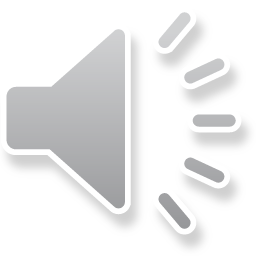 ملاحظات صوتية للمحاضرة 9
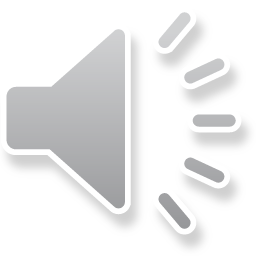